Отчетоб исполнении бюджетаМихайловскогосельского поселенияКрасносулинского районаза 2017 год
Основные параметры бюджетаМихайловского сельского поселенияКрасносулинского района за 2017 год
В общем объеме доходов бюджетаМихайловского сельского поселения Красносулинского районаза 2017 год
Налоговые и
неналоговые доходы
6597,3 тыс. рублей
8,8 %
Безвозмездные
поступления
68415,2 тыс. рублей
91,2 %
75012,5 тыс. рублей
Структура налоговых и неналоговых доходов бюджета за 2017 год
Динамика поступления налога на доходы физическихлиц в бюджет Михайловского сельского поселения
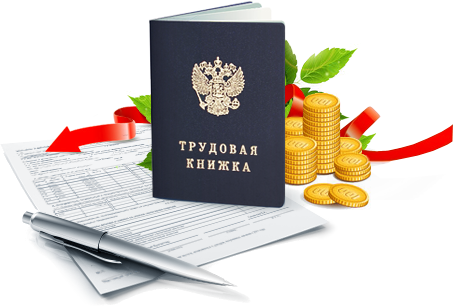 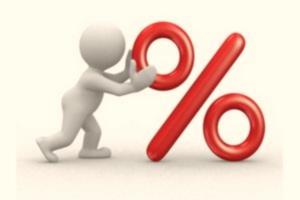 Структура расходов бюджета за 2017 год
Исполнение муниципальных программ Михайловского сельского поселения за 2017 год